How To Do Literature Search
Dr. Noura Abouammoh
Family and Community Medicine Department
College of Medicine, King Saud University
Objectives
To explain the role of searching the literature in conducting research
To recognize the levels of evidence
To differentiate the EBM resources
To identify where to search for evidence
To prepare proper search terms
To perform Boolean operators and MeSH indexing
To conduct literature search for evidence using Pubmed and Cochrane
To summarize the literature review for the IRB
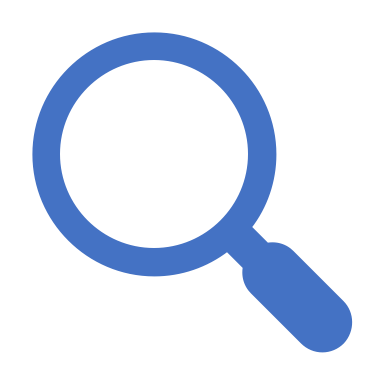 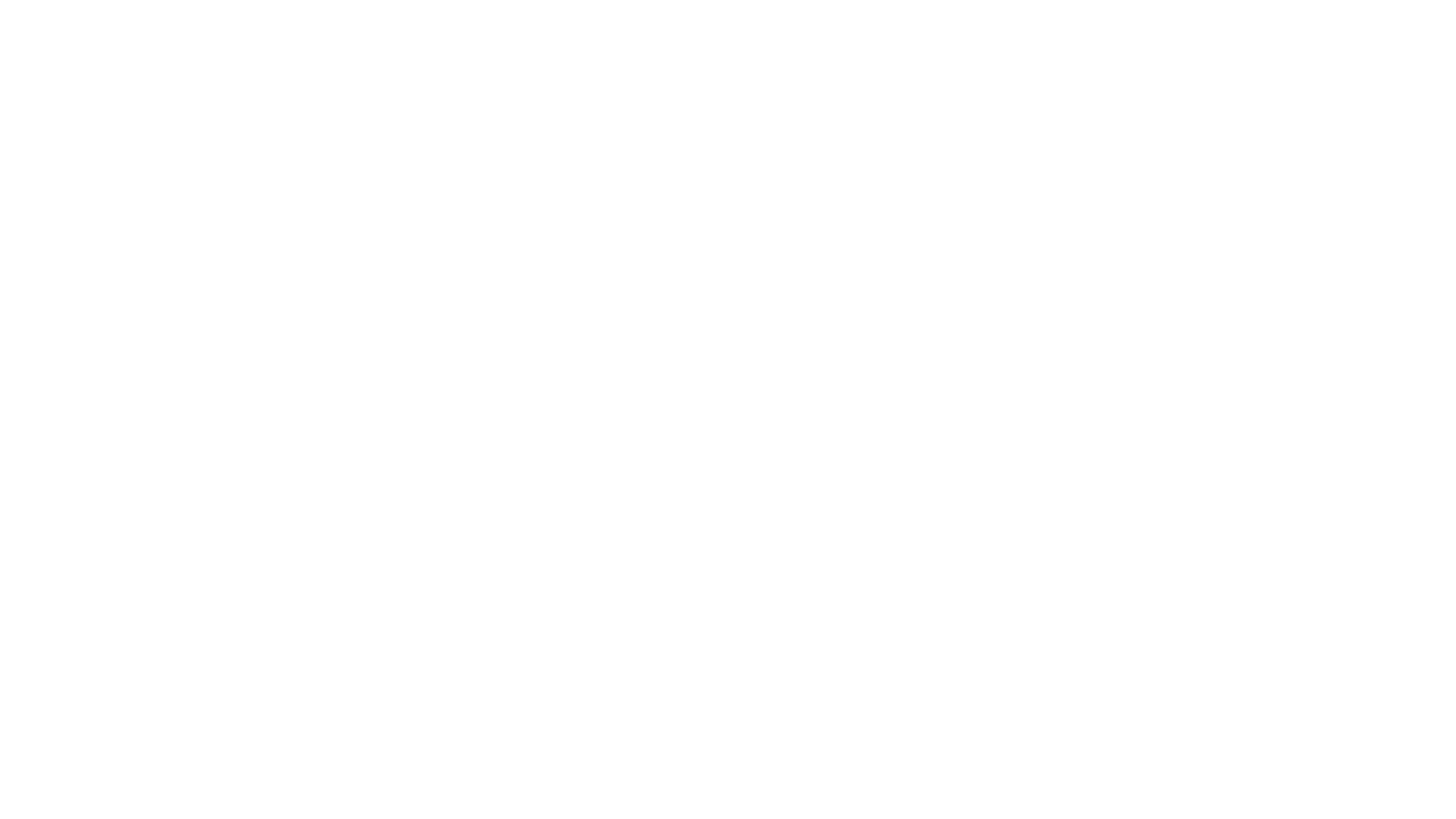 Why searching a literature?
What is the first step in the evidence based practice process?
Applying research to practice
Acquiring available research and evidence
Assessing the impact of change
Asking a clinical question
Appraising the research quality
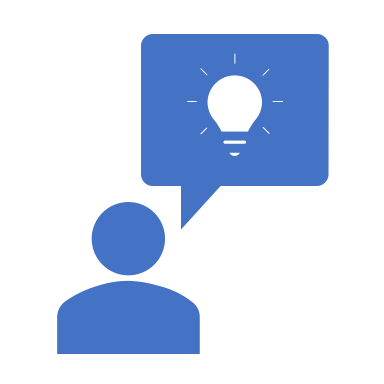 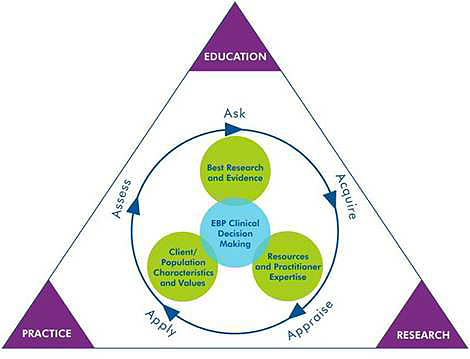 5-step EBM process
[Speaker Notes: The EBP process includes:
Asking a clinical question
Acquiring available research and evidence
Appraising its quality
Applying it to practice
Assessing the impact of change.]
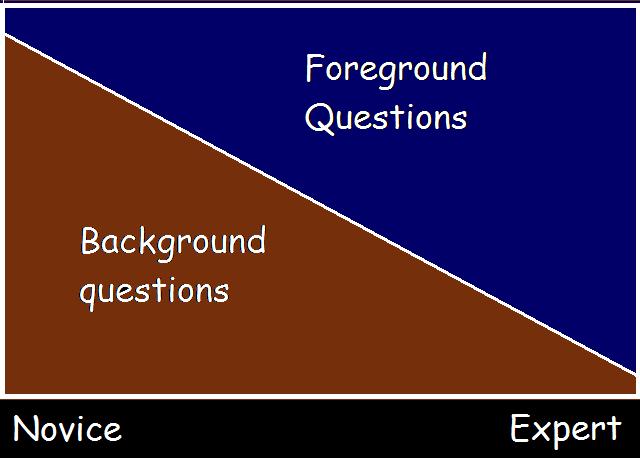 Foreground Vs. Background EBM questions
[Speaker Notes: Background questions have a clear, single answer, and can be used as an introduction to foreground questions. 
Foreground questions address the actual research question in a paper.]
Foreground OR Background?
“What is malaria?”
Are bed nets effective in lowering the incidence/prevalence of malaria in developing countries?
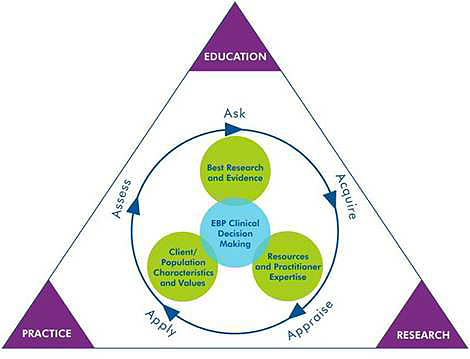 2nd step: Acquire
[Speaker Notes: The EBP process includes:
Asking a clinical question
Acquiring available research and evidence
Appraising its quality
Applying it to practice
Assessing the impact of change.]
Where do you search for evidence?
ACP Clinical Guidelines and Recommendations
BMJ BestPractice / Clinical Evidence
ClinicalKey / MDConsult
Cochrane Library
DynaMed
Essential Evidence Plus
Google
Google Scholar
Medscape
PubMed
Saudi Digital Library
Skyscape
StatRef
TRIP Database
UpToDAte
Web of Knowledge
WebMD (Med-U)
Other
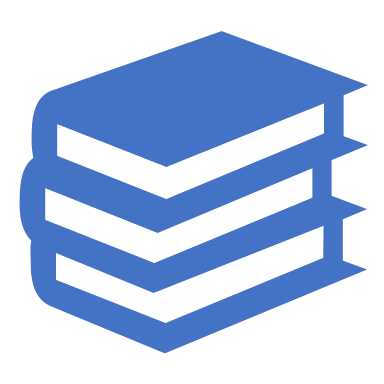 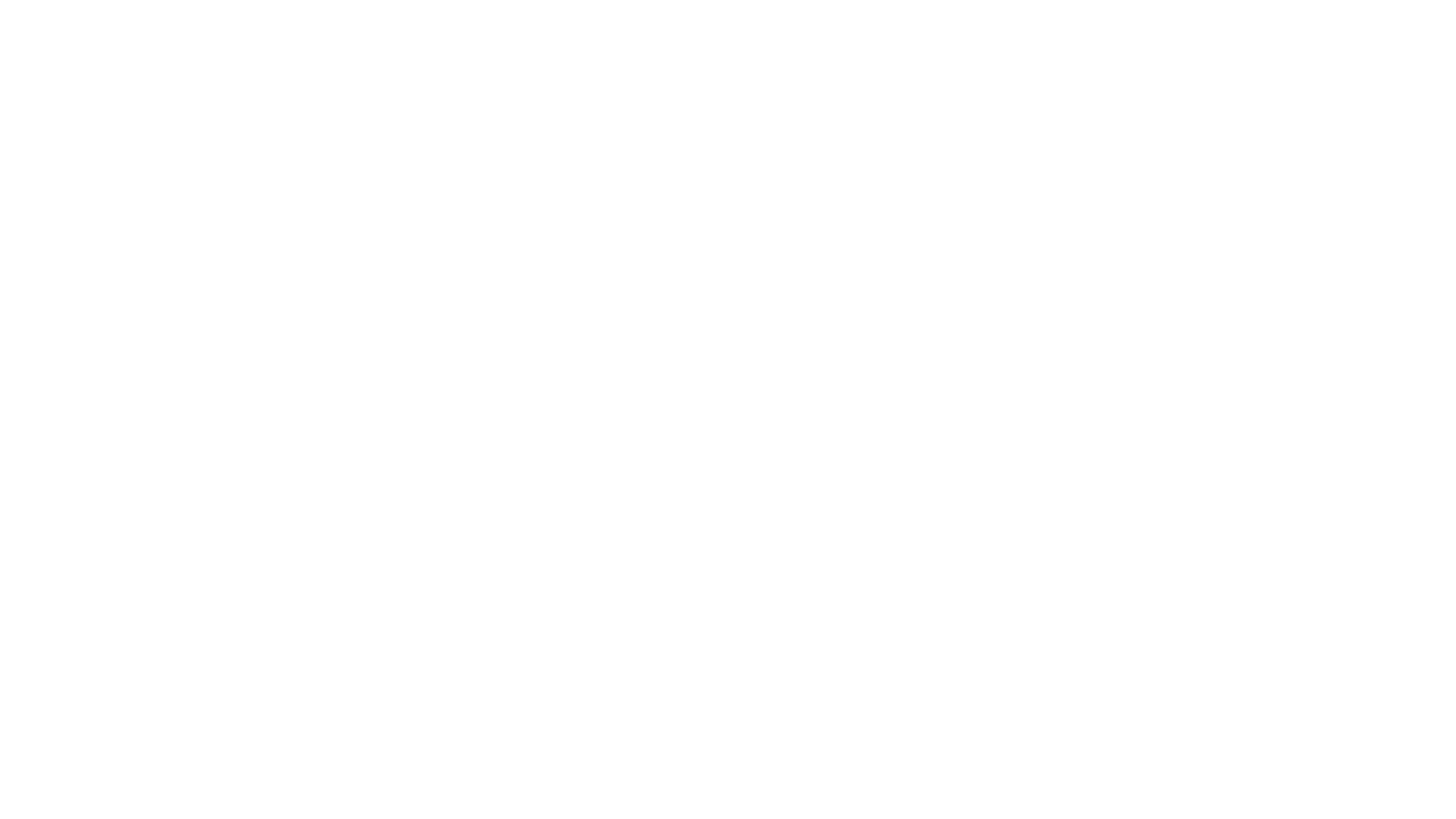 Hierarchy of evidence
Levels of evidence
Sources of evidence (6 Ss)
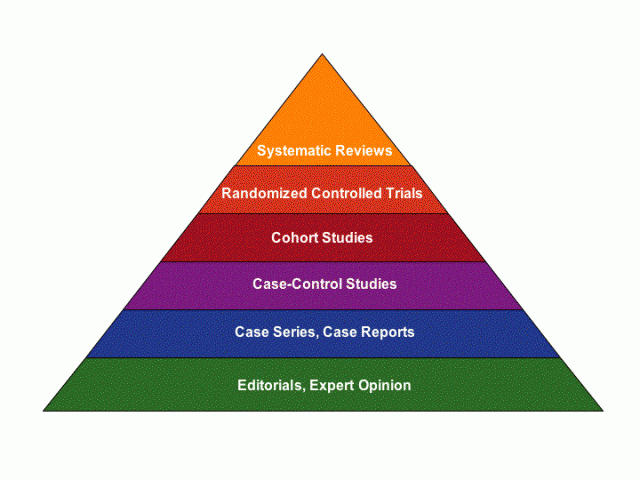 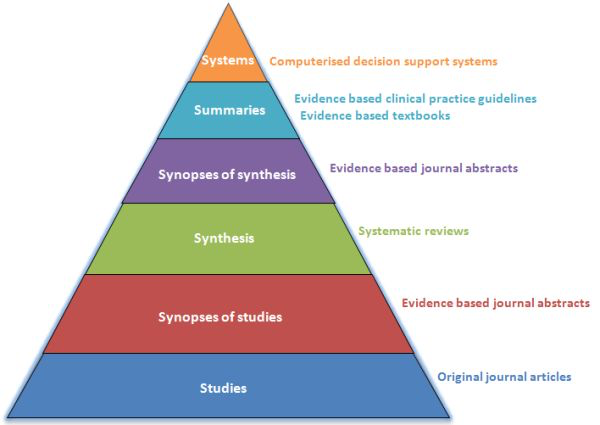 Oxford Centre for Evidence-based Medicine Levels of Evidence (May 2001)
http://www.cebm.net/levels_of_evidence.asp
[Speaker Notes: Produced by Bob Phillips, Chris Ball, Dave Sackett, Doug Badenoch, Sharon Straus, Brian Haynes, Martin Dawes since November 1998.
By homogeneity we mean a systematic review that is free of worrisome variations (heterogeneity) in the directions and degrees of results between individual studies. Not all systematic reviews with statistically significant heterogeneity need be worrisome, and not all worrisome heterogeneity need be statistically significant. As noted above, studies displaying worrisome heterogeneity should be tagged with a "-" at the end of their designated level. † Clinical Decision Rule. (These are algorithms or scoring systems which lead to a prognostic estimation or a diagnostic category. ) ‡ See note #2 for advice on how to understand, rate and use trials or other studies with wide confidence intervals. § Met when all patients died before the Rx became available, but some now survive on it; or when some patients died before the Rx became available, but none now die on it. §§ By poor quality cohort study we mean one that failed to clearly define comparison groups and/or failed to measure exposures and outcomes in the same (preferably blinded), objective way in both exposed and non-exposed individuals and/or failed to identify or appropriately control known confounders and/or failed to carry out a sufficiently long and complete follow-up of patients. By poor quality case-control study we mean one that failed to clearly define comparison groups and/or failed to measure exposures and outcomes in the same (preferably blinded), objective way in both cases and controls and/or failed to identify or appropriately control known confounders. §§§ Split-sample validation is achieved by collecting all the information in a single tranche, then artificially dividing this into "derivation" and "validation" samples. †† An "Absolute SpPin" is a diagnostic finding whose Specificity is so high that a Positive result rules-in the diagnosis. An "Absolute SnNout" is a diagnostic finding whose Sensitivity is so high that a Negative result rules-out the diagnosis. ‡‡ Good, better, bad and worse refer to the comparisons between treatments in terms of their clinical risks and benefits. ††† Good reference standards are independent of the test, and applied blindly or objectively to applied to all patients. Poor reference standards are haphazardly applied, but still independent of the test. Use of a non-independent reference standard (where the 'test' is included in the 'reference', or where the 'testing' affects the 'reference') implies a level 4 study. †††† Better-value treatments are clearly as good but cheaper, or better at the same or reduced cost. Worse-value treatments are as good and more expensive, or worse and the equally or more expensive. ** Validating studies test the quality of a specific diagnostic test, based on prior evidence. An exploratory study collects information and trawls the data (e.g. using a regression analysis) to find which factors are 'significant'. *** By poor quality prognostic cohort study we mean one in which sampling was biased in favour of patients who already had the target outcome, or the measurement of outcomes was accomplished in <80% of study patients, or outcomes were determined in an unblinded, non-objective way, or there was no correction for confounding factors. **** Good follow-up in a differential diagnosis study is >80%, with adequate time for alternative diagnoses to emerge (eg 1-6 months acute, 1 - 5 years chronic)]
Haynes’ 5S pyramid of EBM resources
[Speaker Notes: Syntheses, studies, synopses, summaries systems]
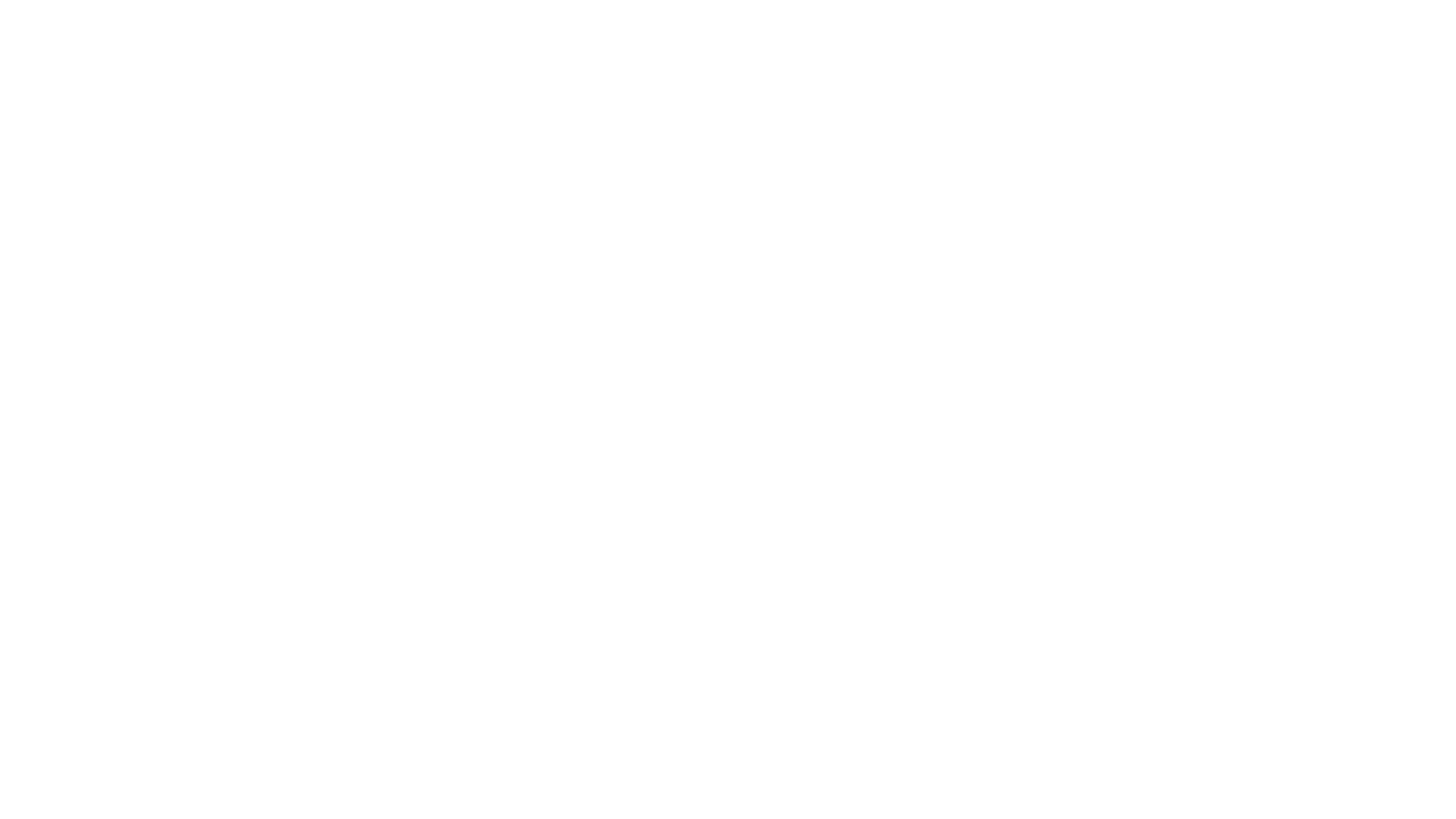 Where do you search for guidelines?
Haynes’ 5S pyramid of EBM resources
[Speaker Notes: Syntheses, studies, synopses, summaries systems]
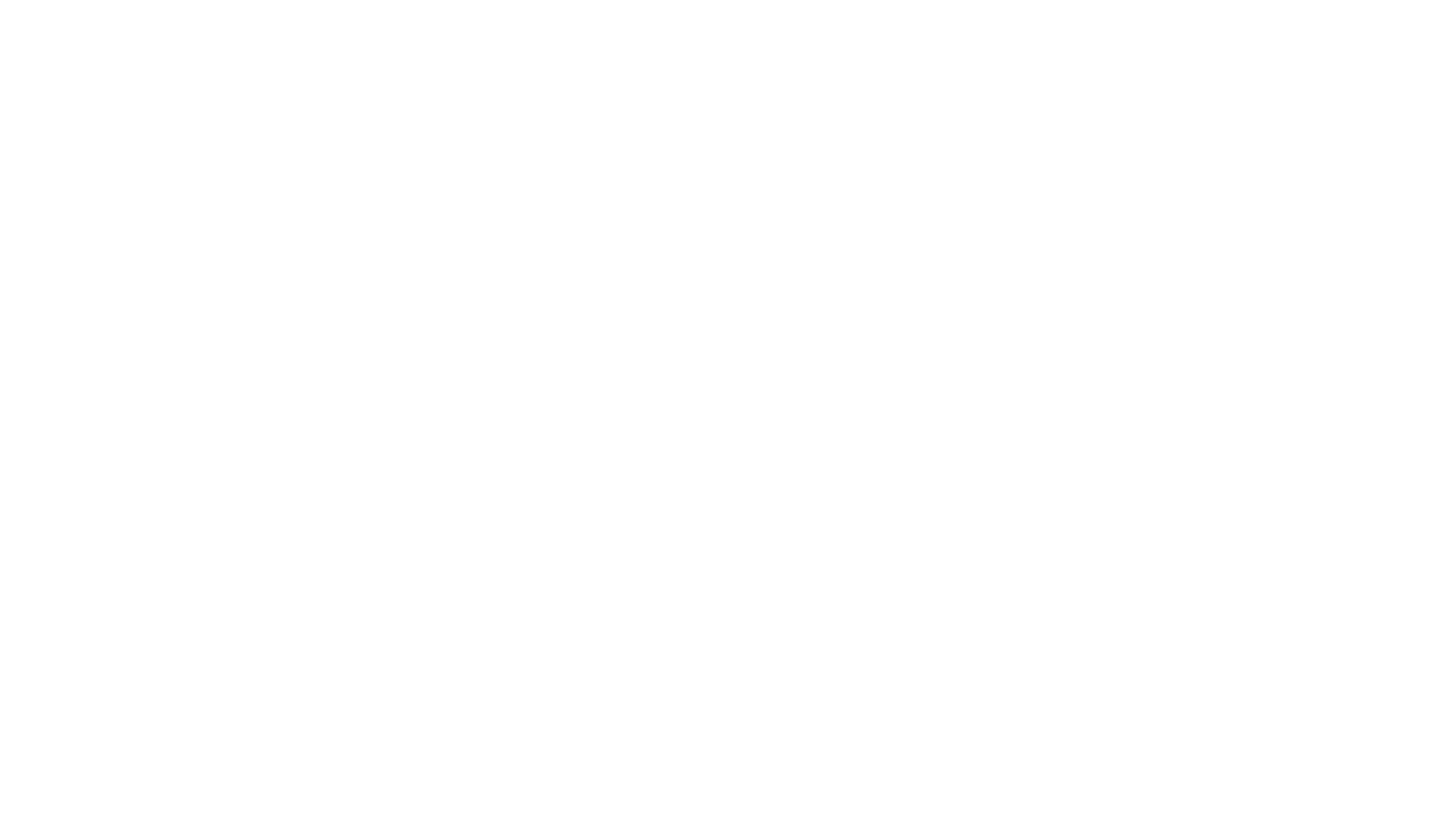 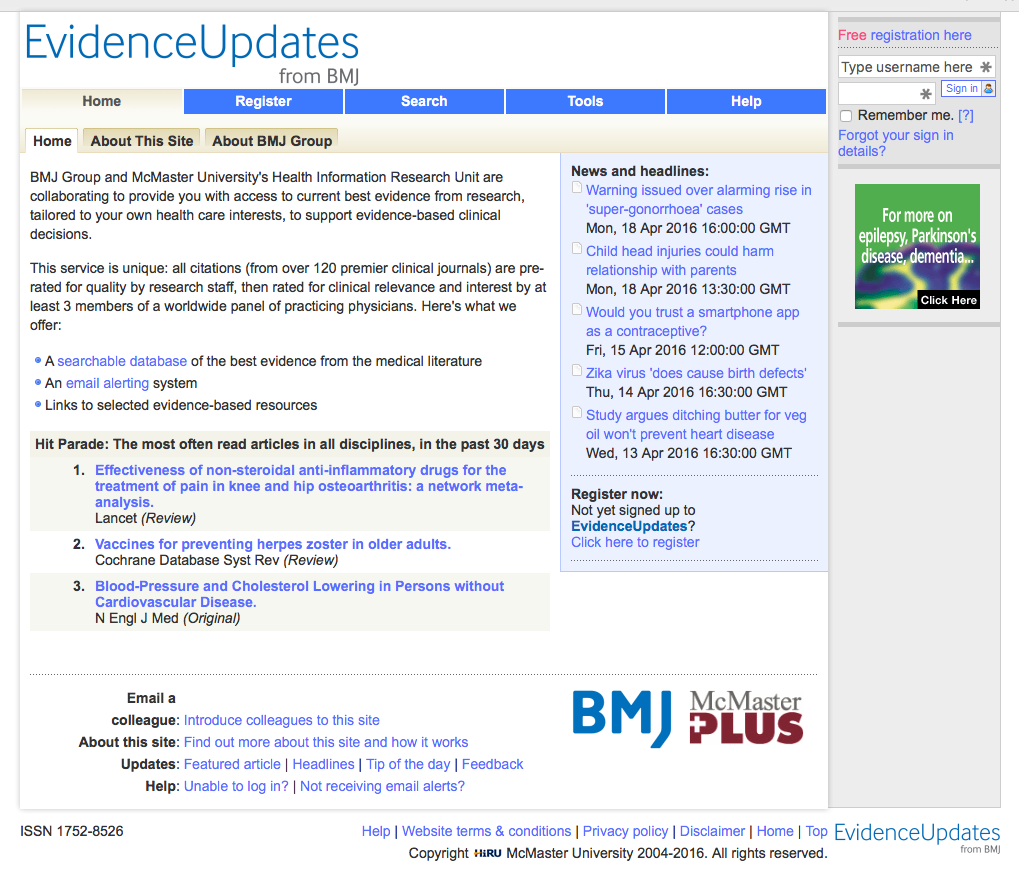 Haynes’ 5S pyramid of EBM resources
[Speaker Notes: Syntheses, studies, synopses, summaries systems]
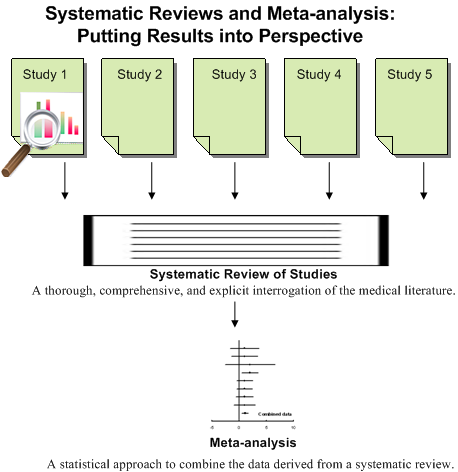 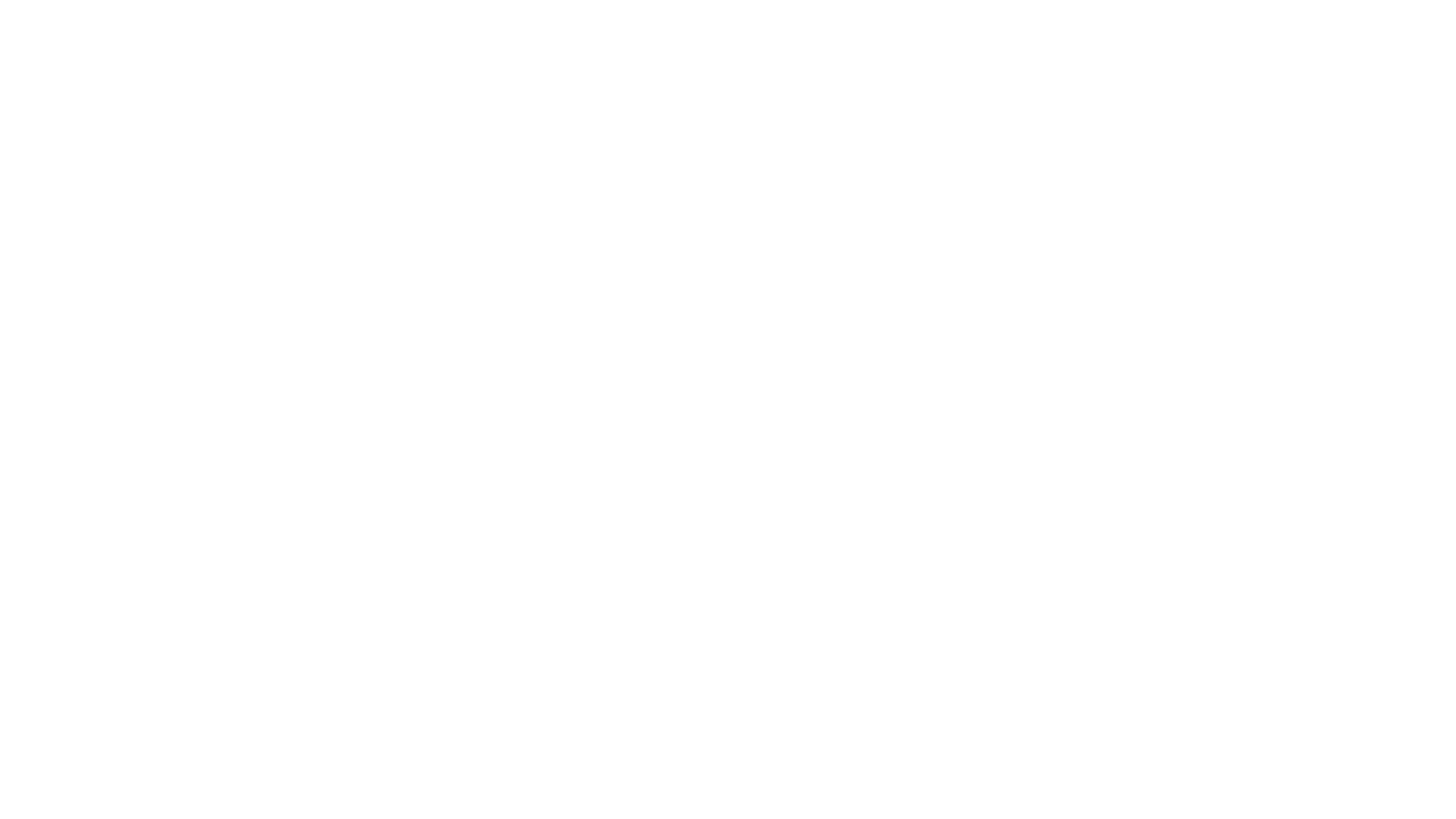 What is Cochrane
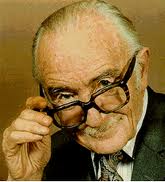 Archie Cochrane (1909-88)
British epidemiologist
Advocated RCTs to inform healthcare practice
Cochrane collaboration
Cochrane Reviews (>4,000) registered
Identify, appraise and synthesise research-based evidence and present it in accessible format; regularly updated
Focus on interventions
Outstanding general resource
The School of Medicine, Cardiff University and the Cochrane Archive
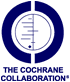 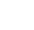 http://www.cochrane-handbook.org/
Filtered and Critically Appraised EBM Resources
The Cochrane Library by The Cochrane Collaboration via Wiley
Independent non-for-profit international collaboration
Reviews are among the studies of highest scientific evidence
Minimum Bias: Evidence is included/excluded on the basis of explicit quality criteria
Reviews involve exhaustive searches for all RCT, both published and unpublished, on a particular topic
Abstracts searchable for free on the Internet; complete database is available via OVID in SDL for all universities
1995-
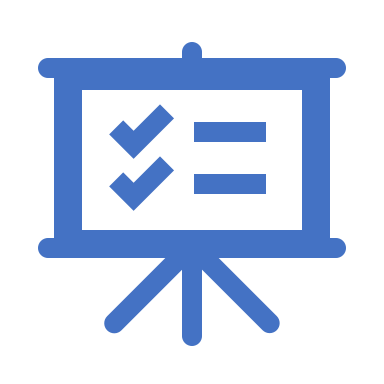 Haynes’ 5S pyramid of EBM resources
[Speaker Notes: Syntheses, studies, synopses, summaries systems]
Primary Resources
PubMedhttps://www.ncbi.nlm.nih.gov/pubm
What is PubMed?
Why PubMed ?
Indexing a literature
Journal Publishers
Users
indexing
Web
PubMed
reviewing
NLM
MEDLNE
MeSH indexing
Where to start…?
General overview
Thorough search
Refining
Internet search/Any search engine 
Guidelines review

Database search – Medline/PsycINFO
Reference tracking-references in articles

Expert contacts
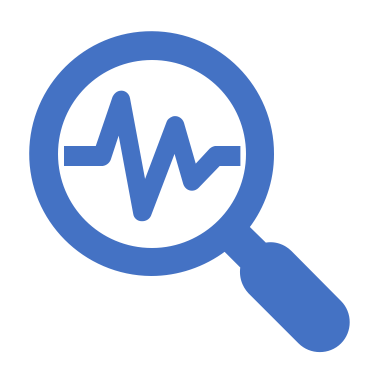 More thorough search?
If you fail to plan,
you plan to fail.


Ben Franklin
Prepare              Organize                Combine
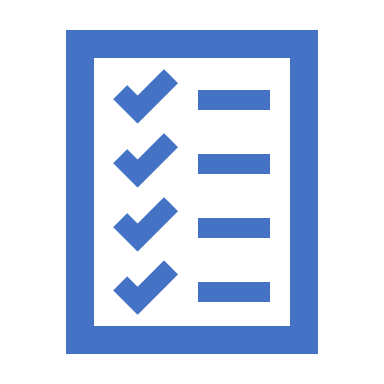 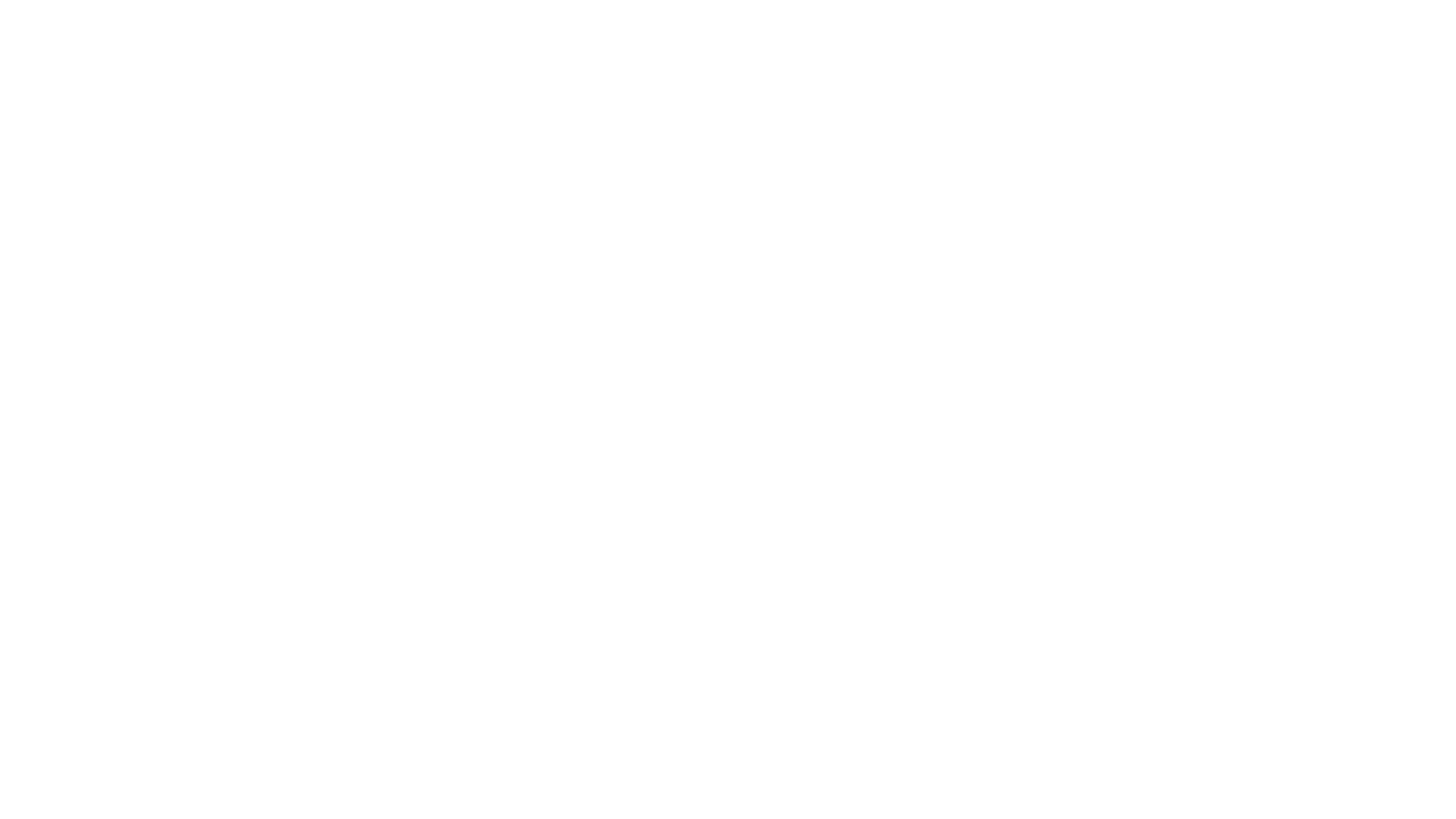 Prepare
Organize
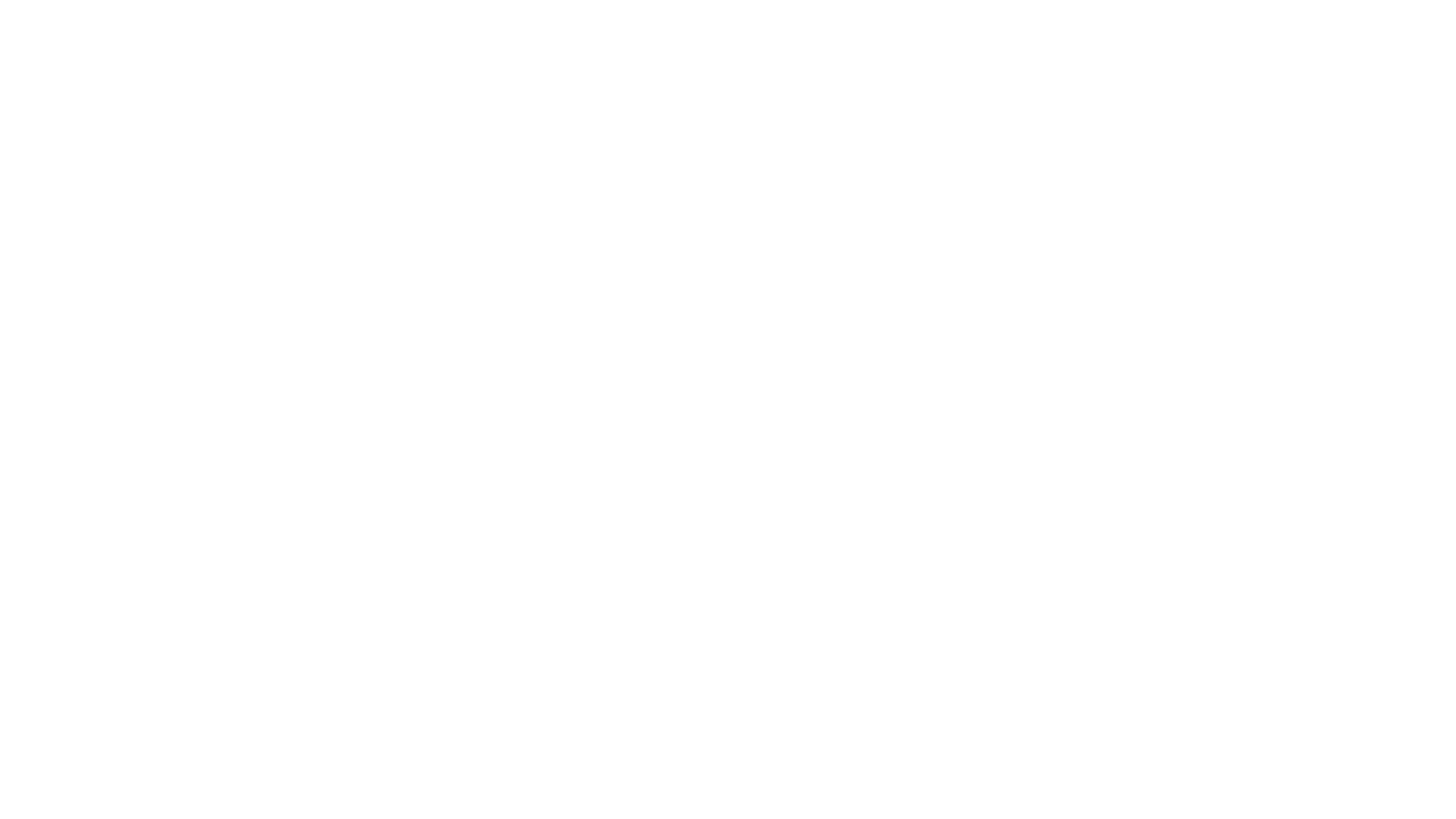 Combine
Use Boolean operators to combine our most important terms
Boolean Operators
MeSH indexing
Acronym for “Medical Subject Headings” 
Similar to key words on other systems 
Used for indexing journal articles for MEDLINE 
Arranged in hierarchy, from more general to more specific 
Used by researchers
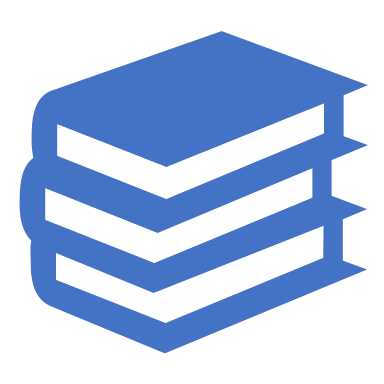 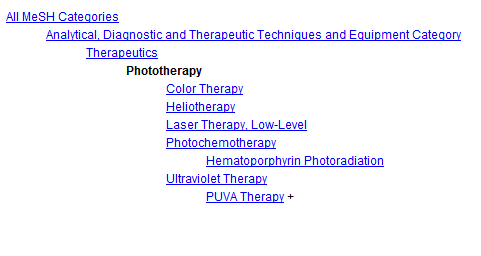 Tree of MeSH database
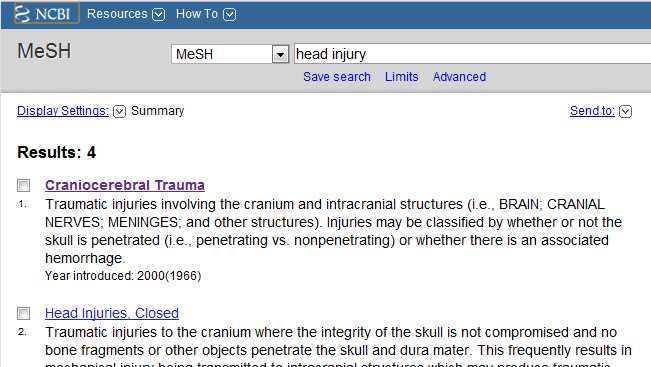 Searching MeSH Term
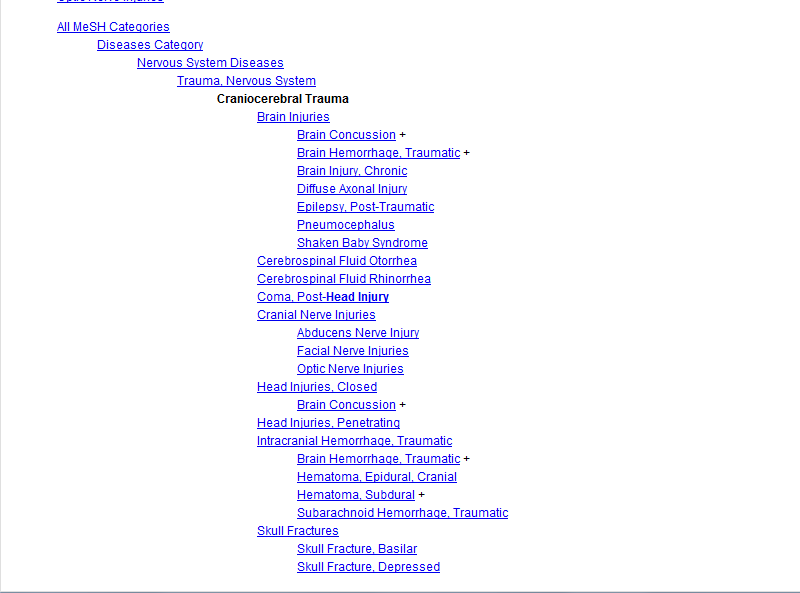 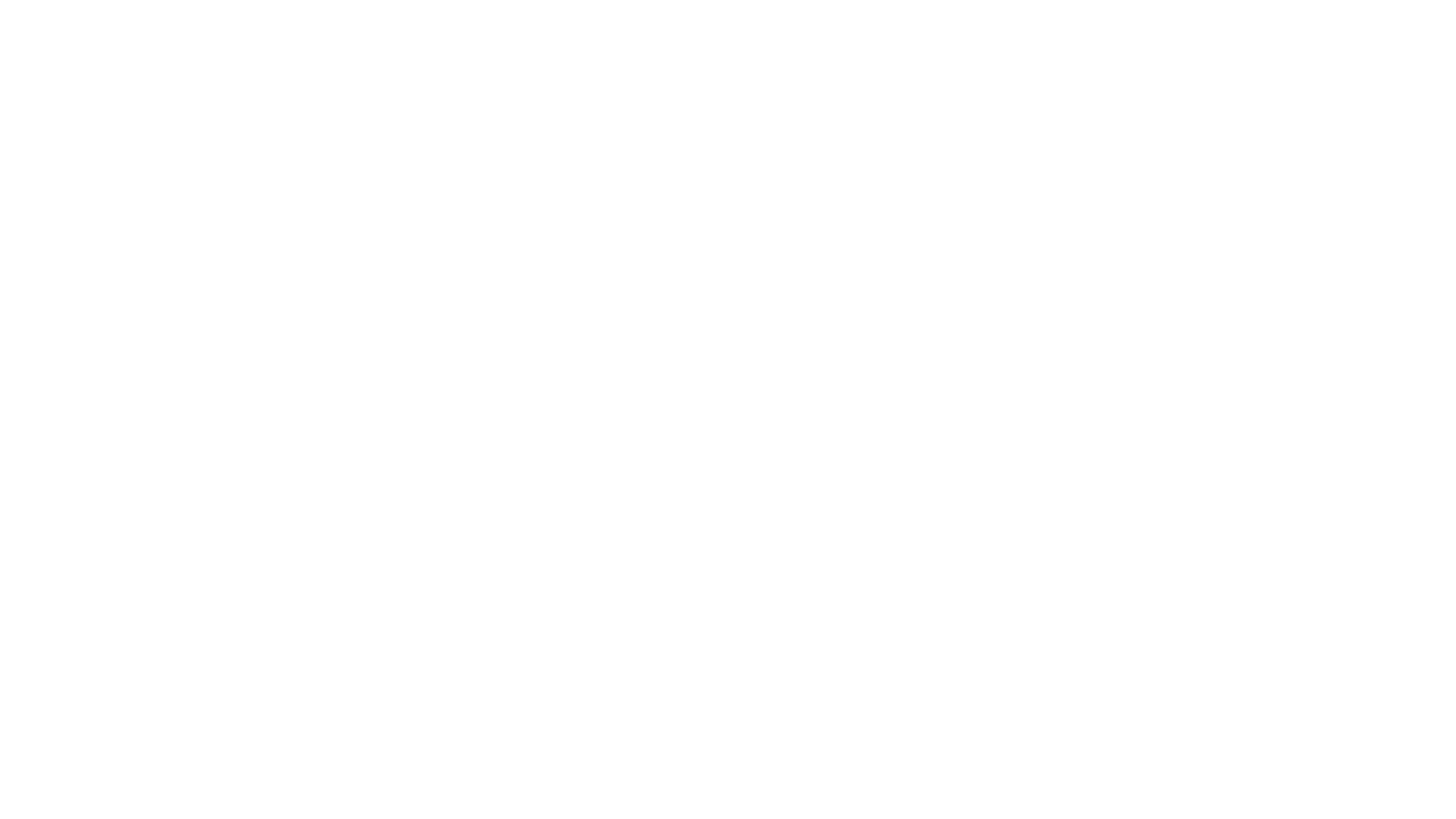 MeSH
Keys to Successful Searching
Try to make a search...
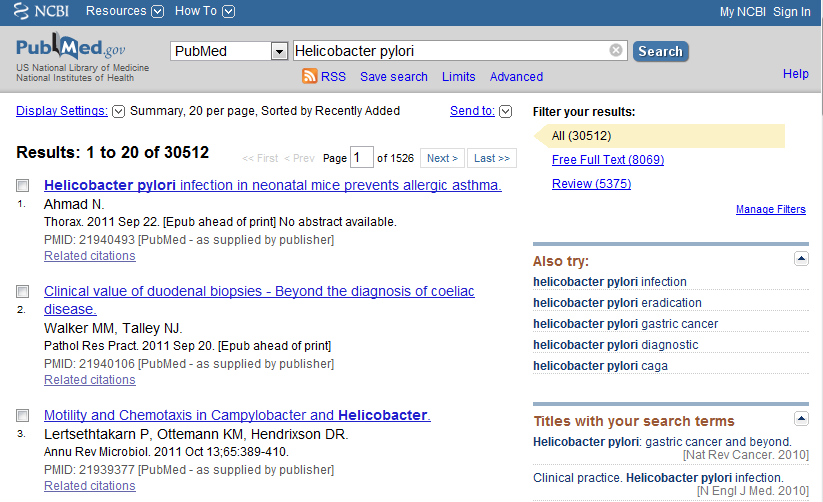 Case example
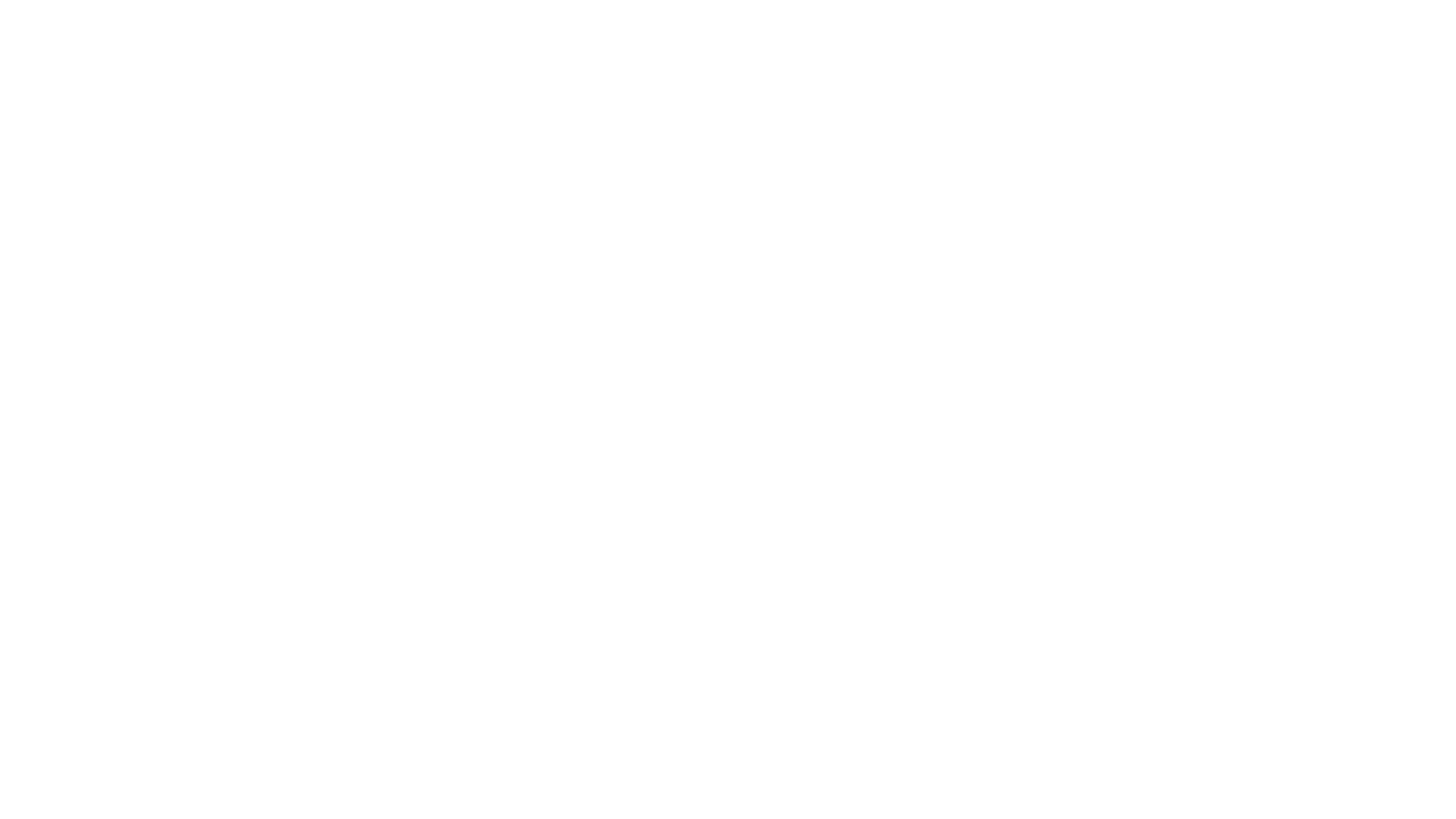 Components of “well-built clinical questions”
PICO
Patient/problem			- “non-ulcer dyspepsia”
Intervention			- “treatment of Helicobacter pylori infection”
Comparison intervention	- “no treatment”
Outcome				- “improve symptoms”
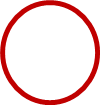 Case example
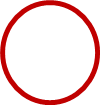 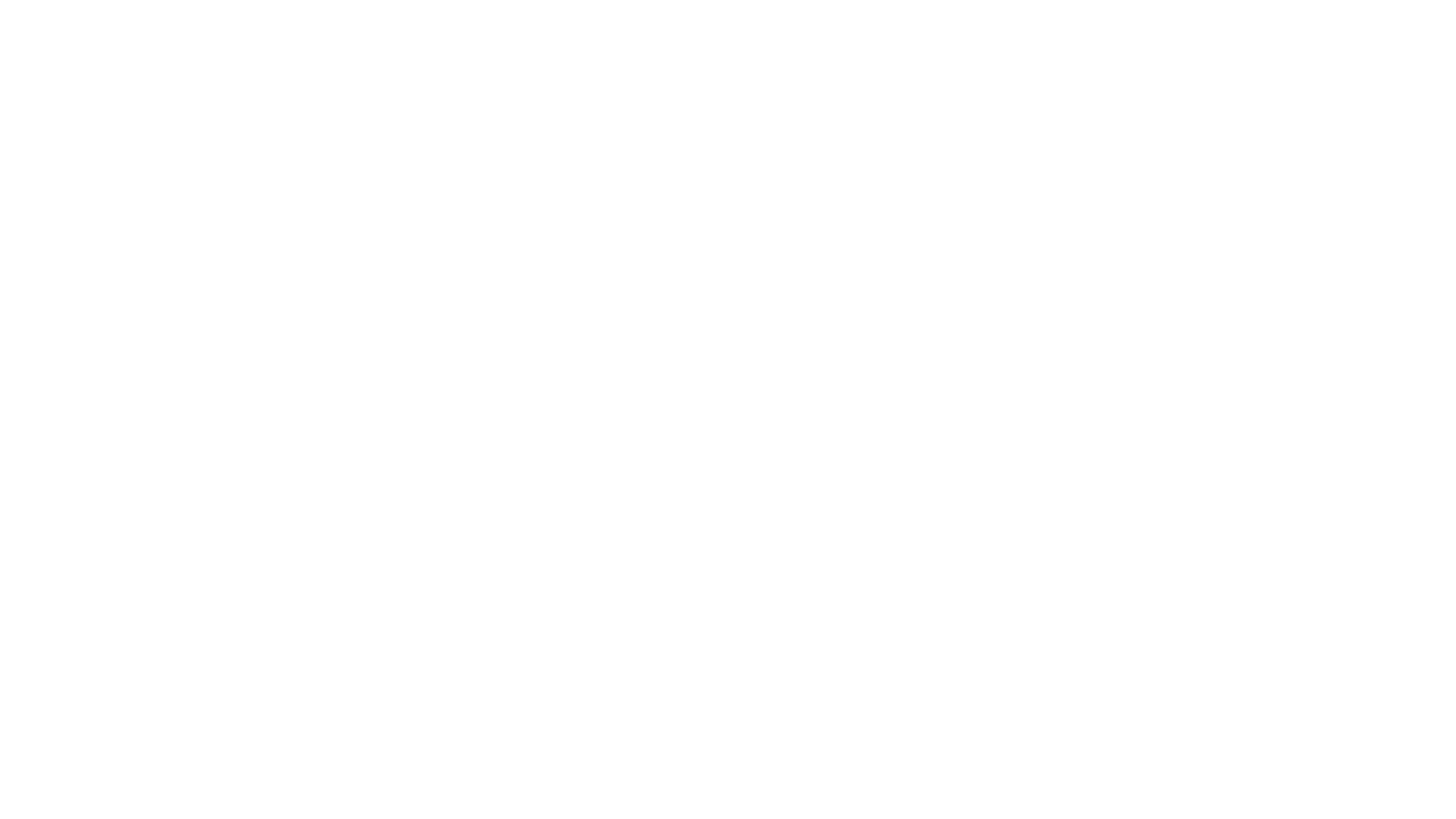 Components of “well-built clinical questions”
PICO
Patient/problem			- “non-ulcer dyspepsia”
Intervention			- “treatment of Helicobacter pylori infection”
Comparison intervention		- “no treatment”
Outcome				- “improve symptoms”
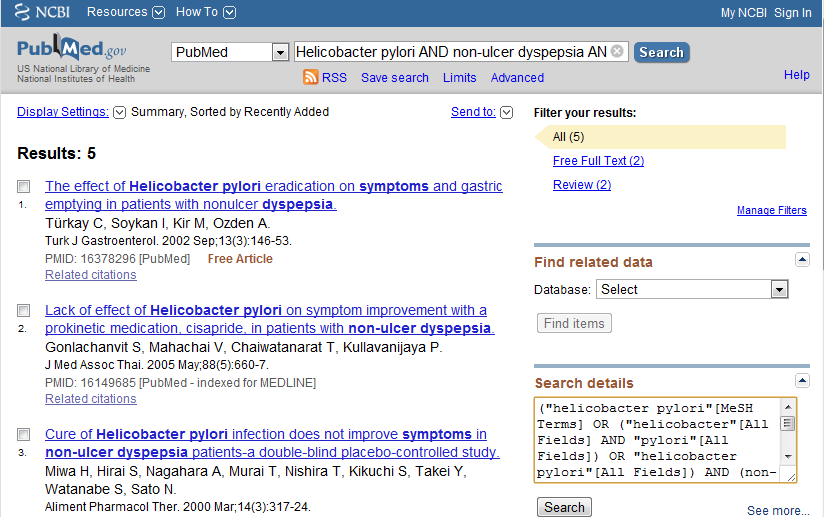 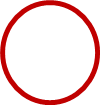 Case example
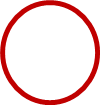 Boolean Operator
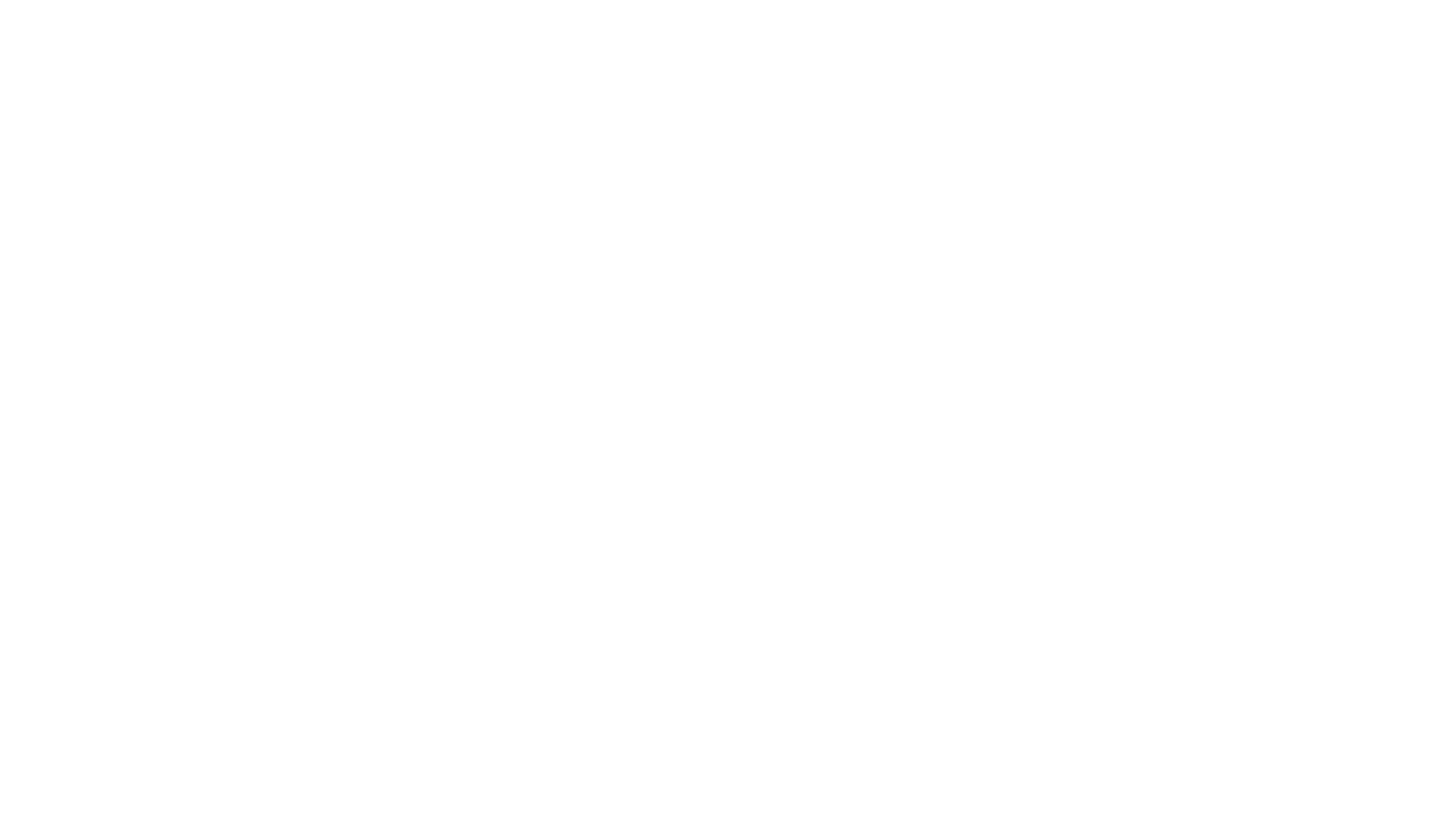 Boolean Operators
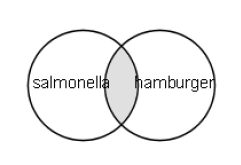 AND

Salmonella AND Hamburger

Salmonella	- 69432
Hamburger	- 2703
Salmonella AND Hamburger - 14
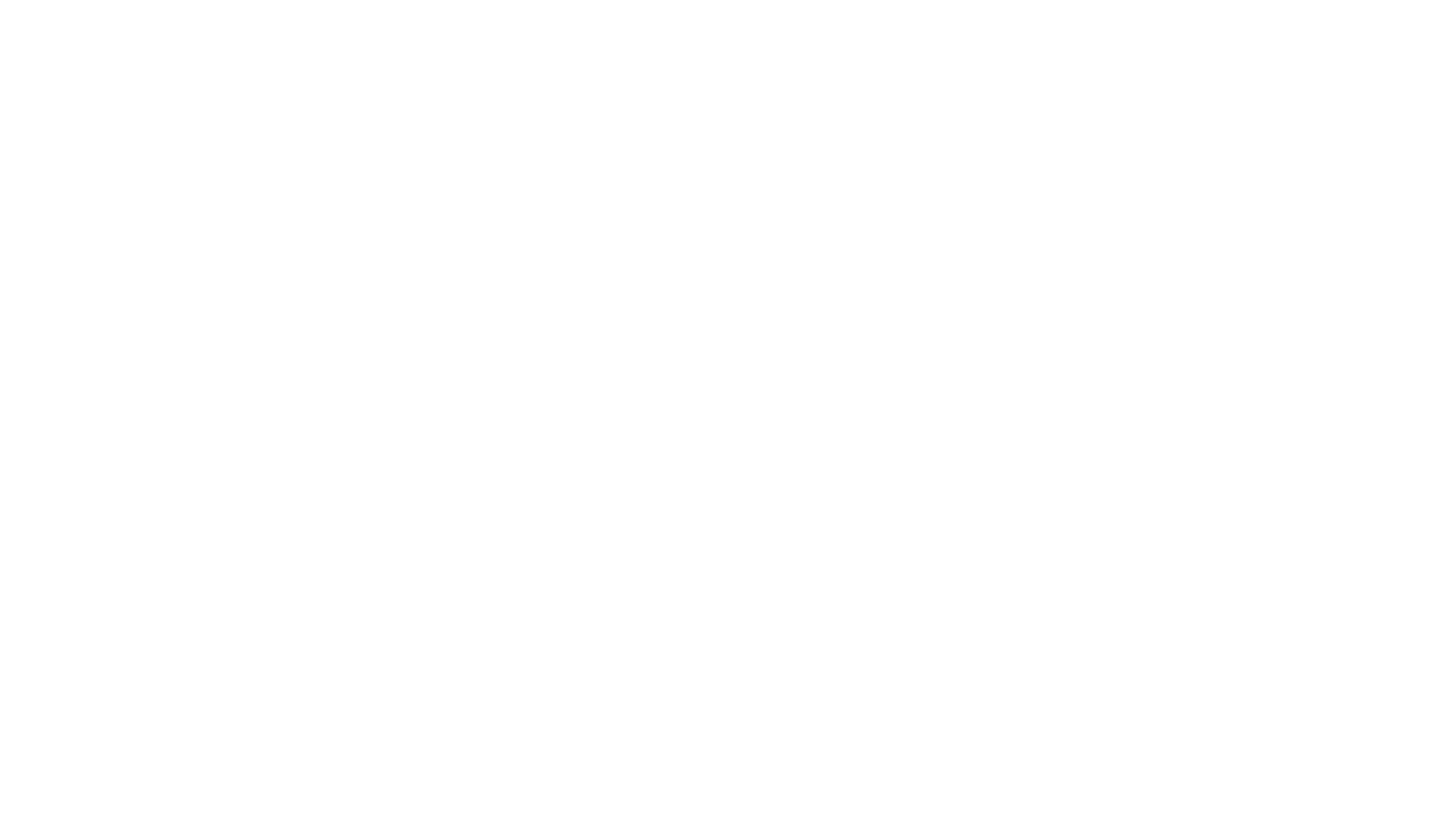 Boolean Operators
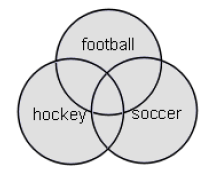 OR

Football OR Hockey OR Soccer

Football	- 3948
Hockey	- 1466
Soccer	- 3137
	Total	- 7538
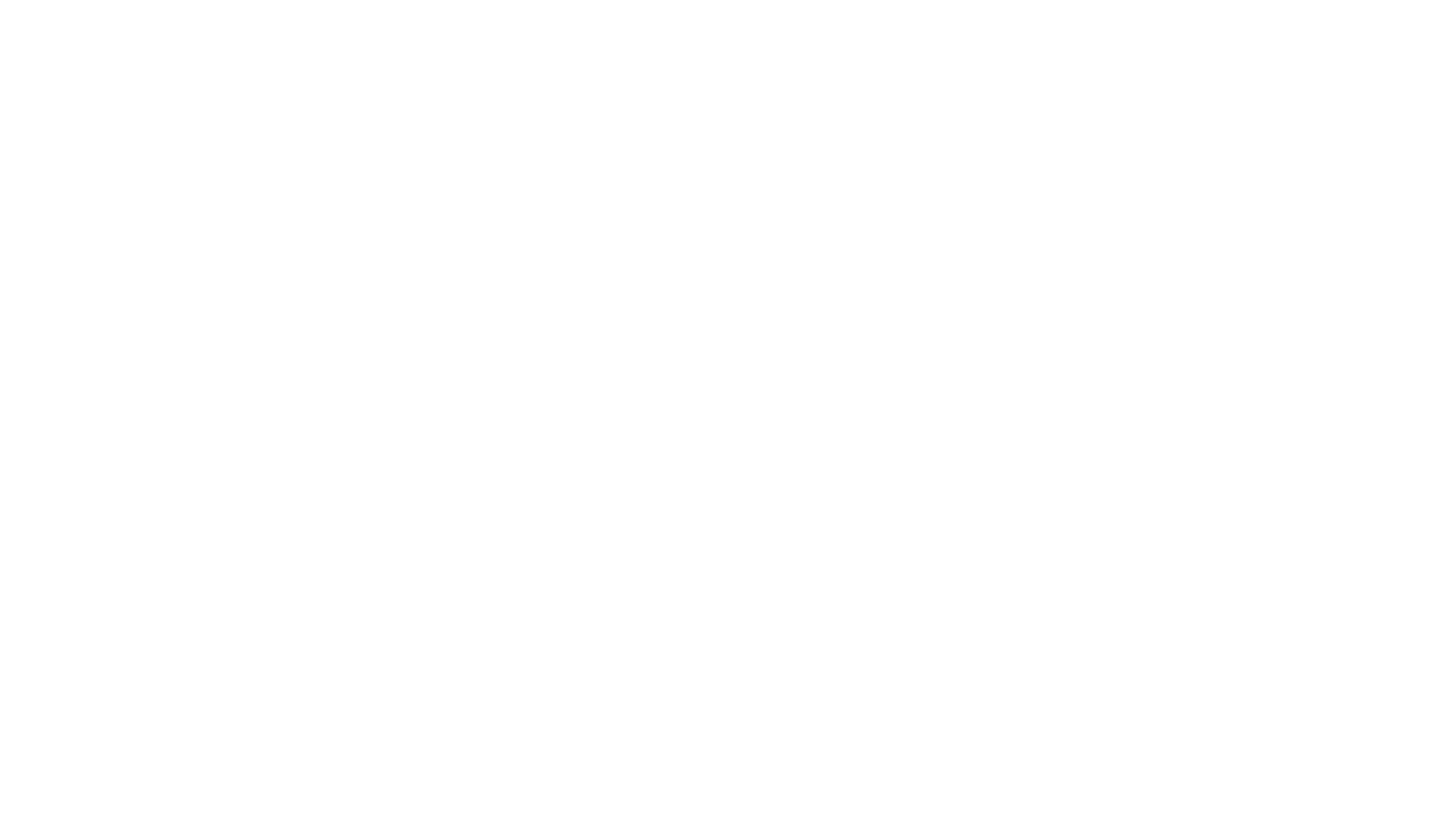 Boolean Operators
NOT

Arthritis NOT Letter

Arthritis	- 185375
Letter	- 686049
Arthritis “excluding” letter - 176352
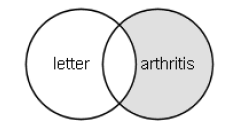 Quiz
Boolean Operators
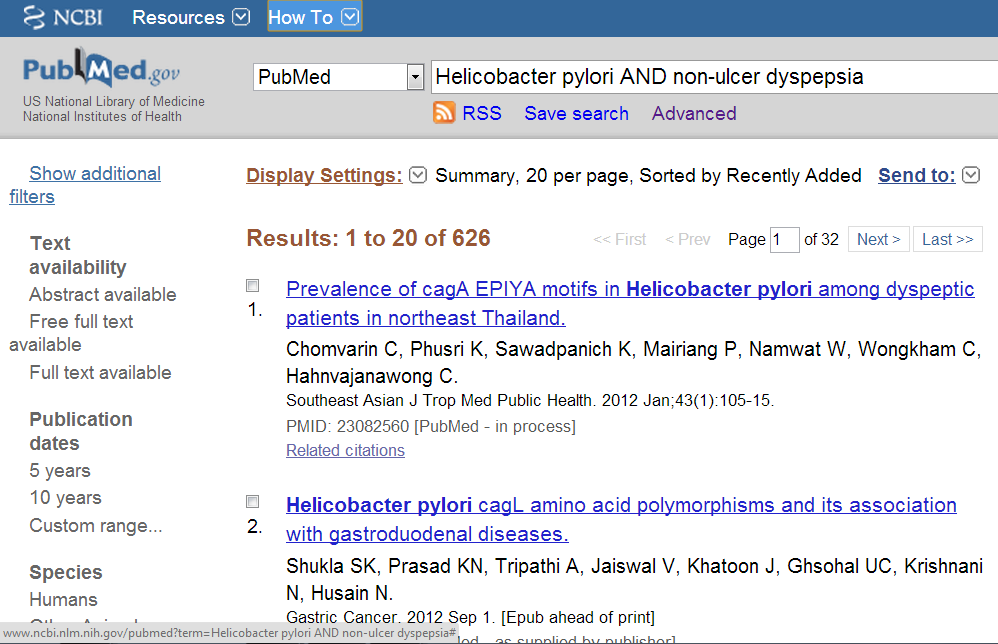 Filters
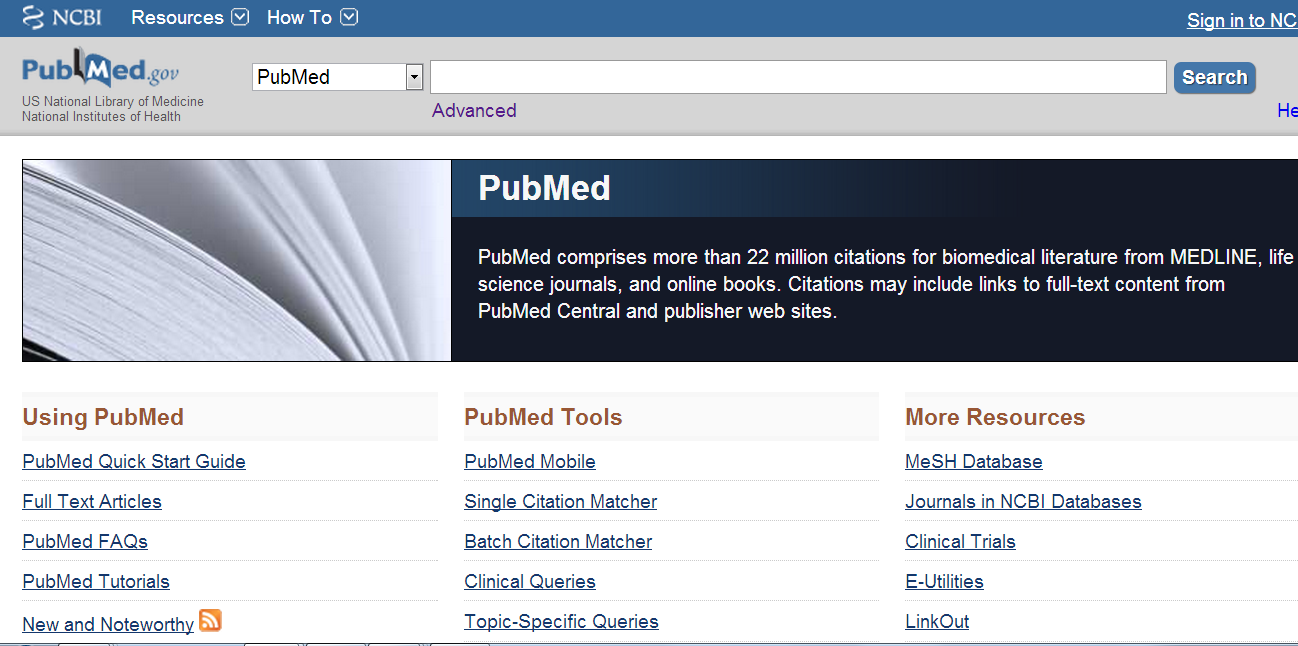 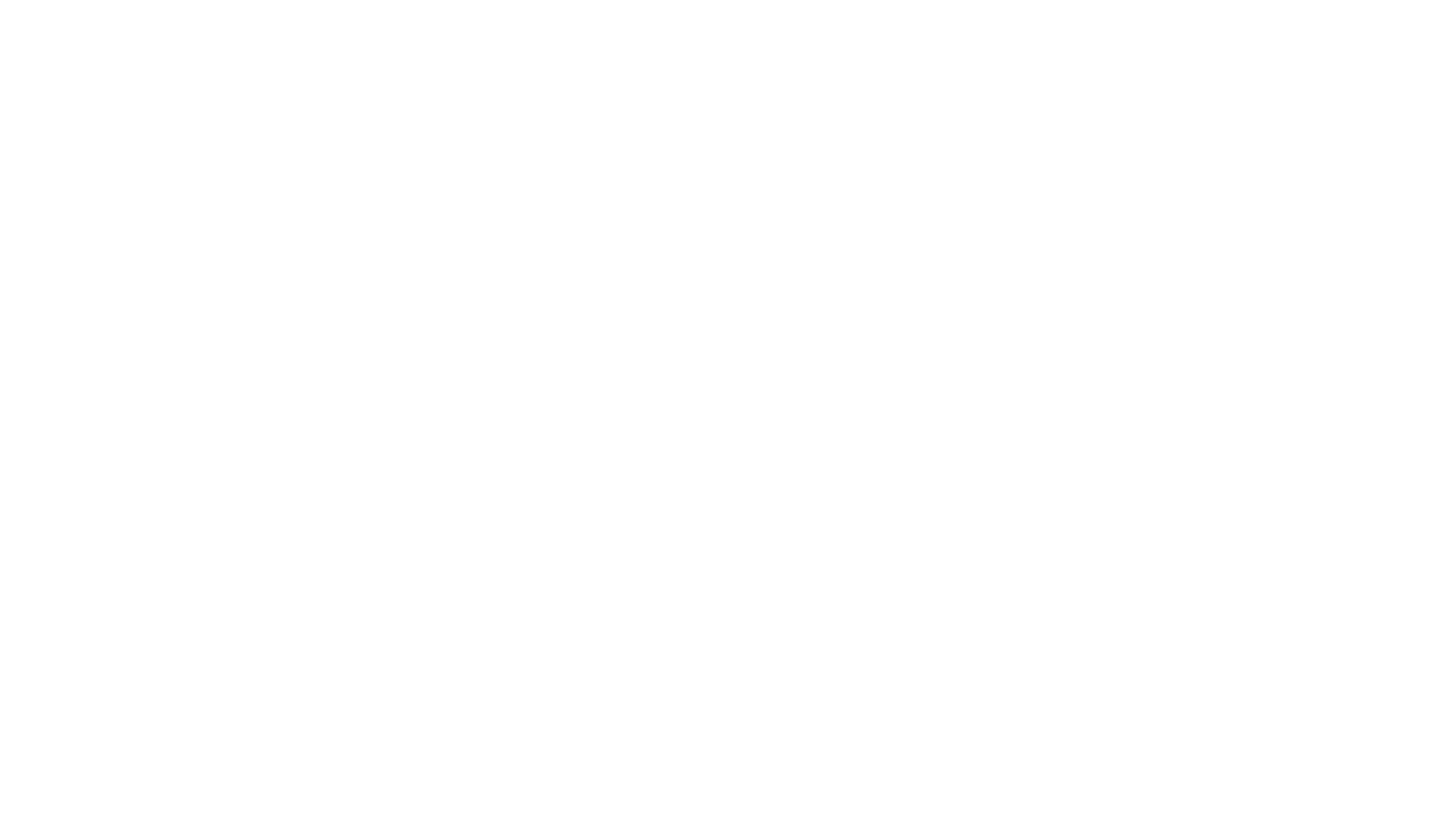 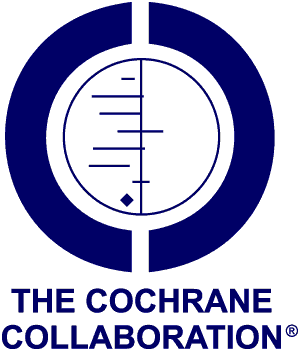 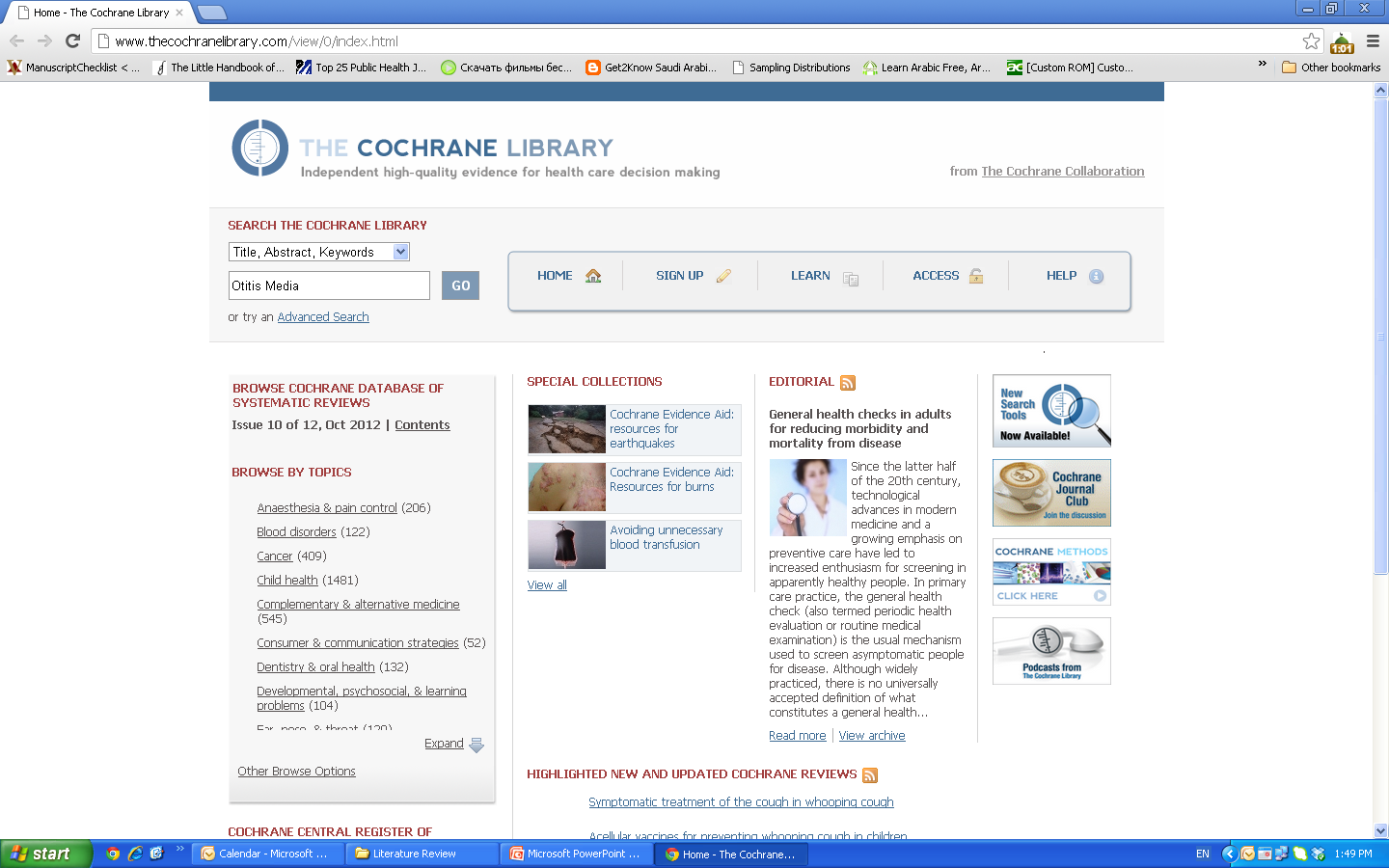 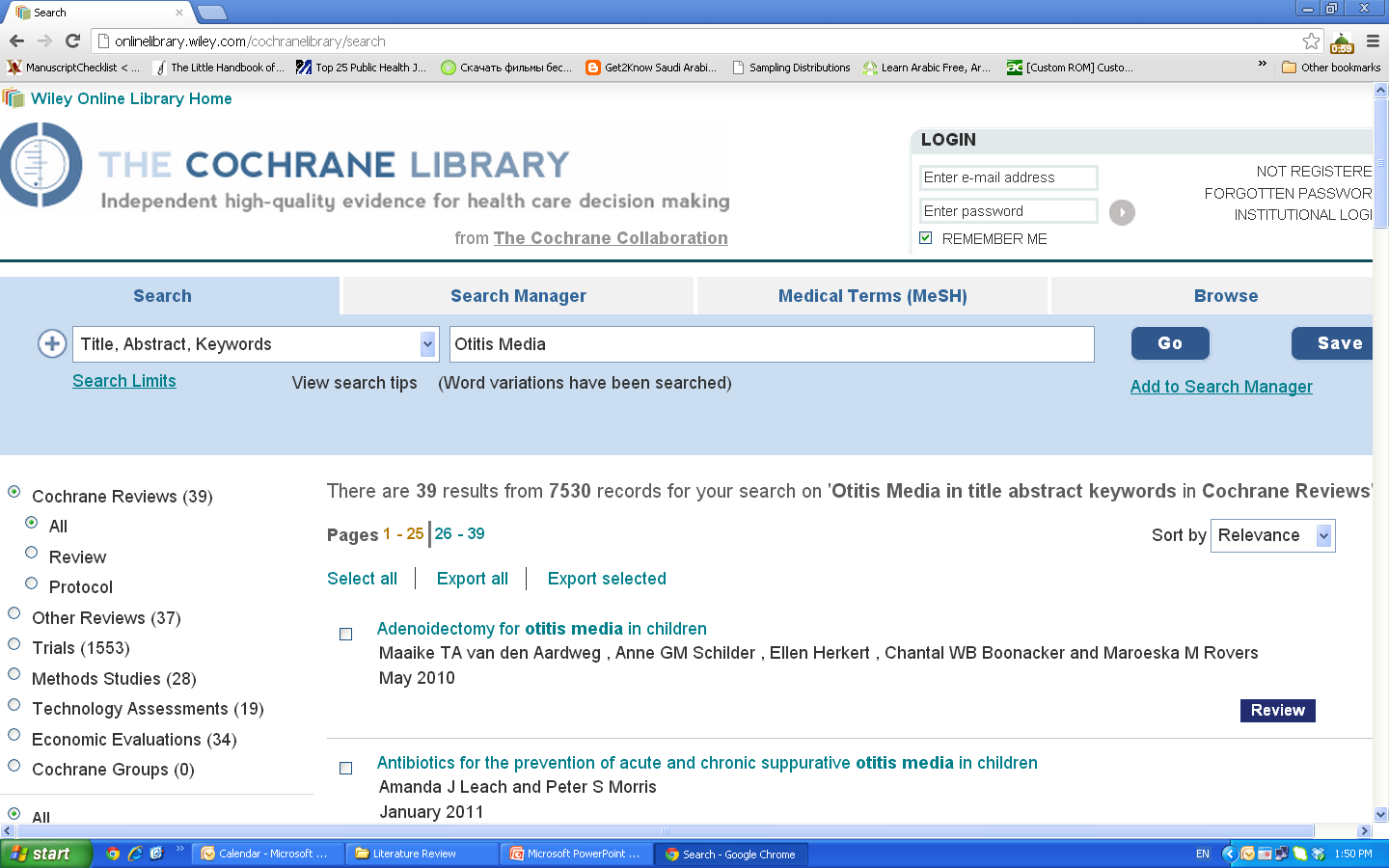 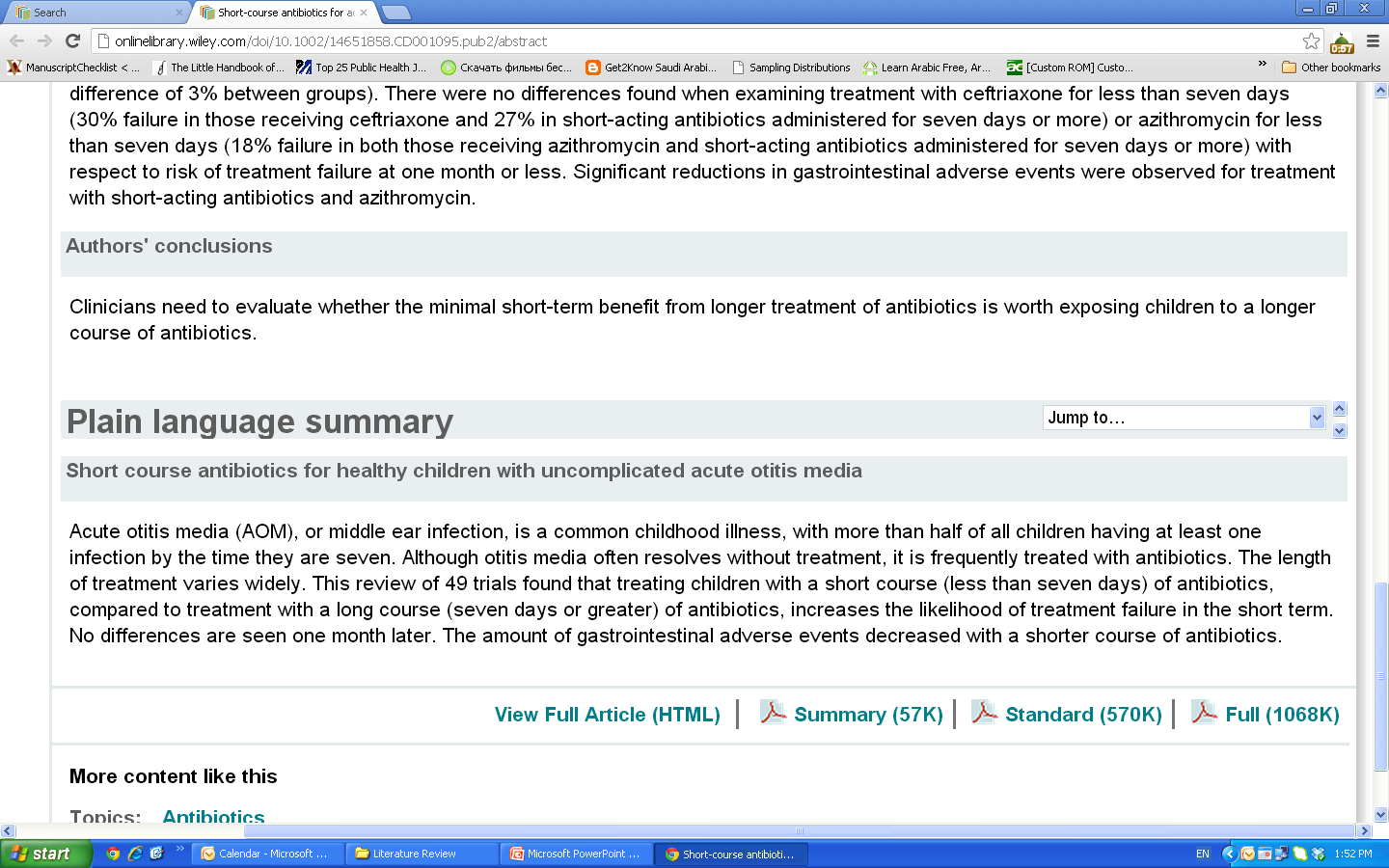 Clinical Scenario
Khalid is a 40 years old smoker, would like to quit smoking, he tried to do that, several times over the last two years, but he could not tolerate the withdrawal symptoms. Recently he read an article reporting that some medications can be used to help smoker to quit, he would like your advise about this issue!
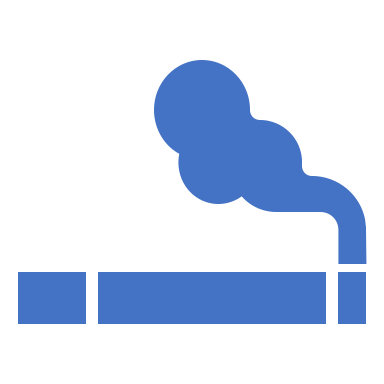 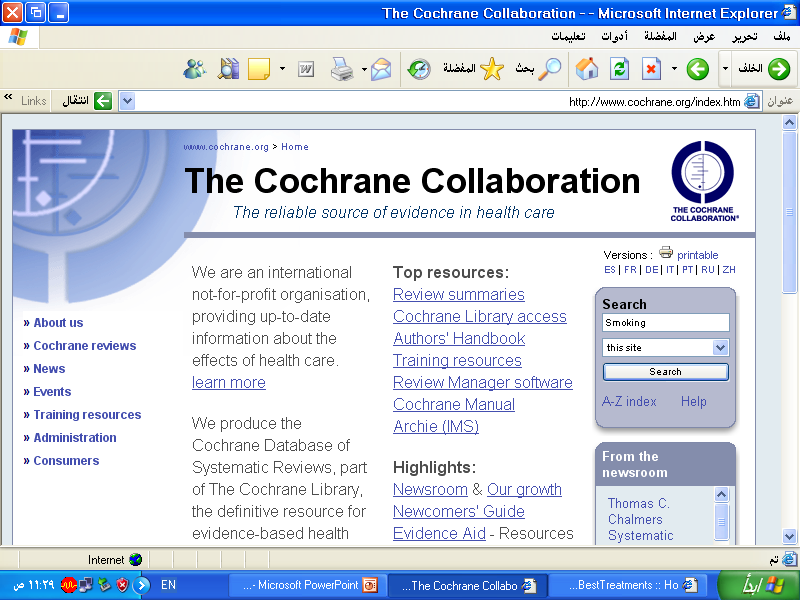 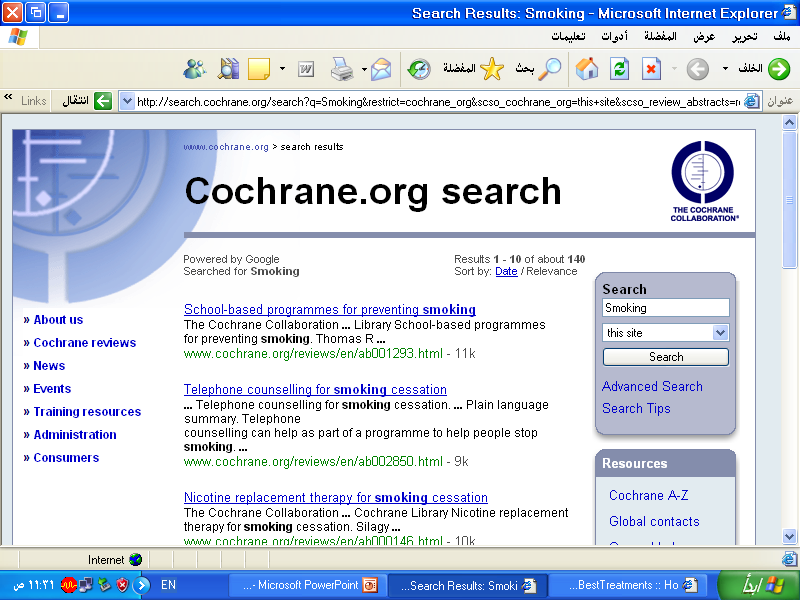 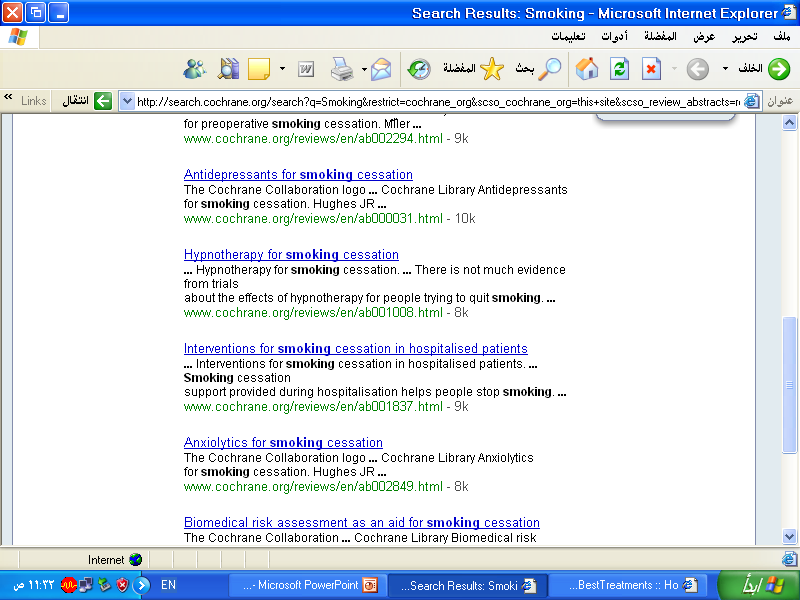 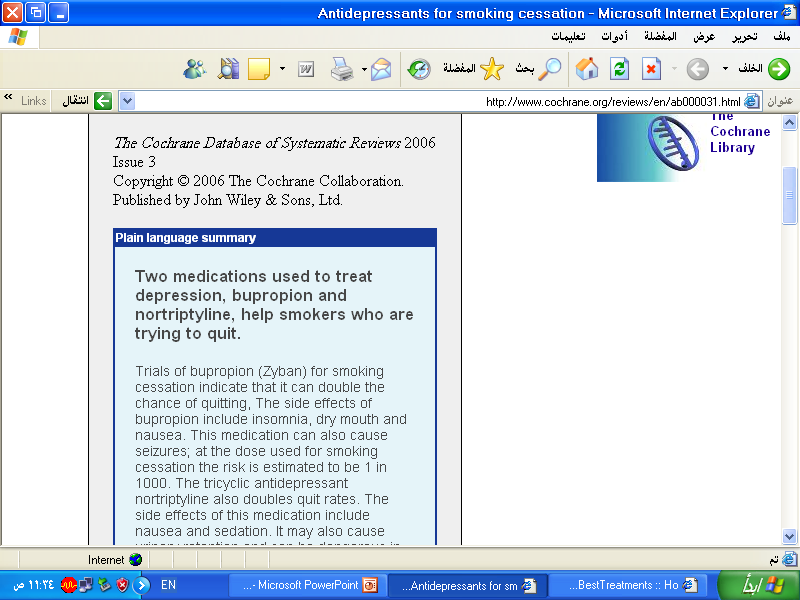 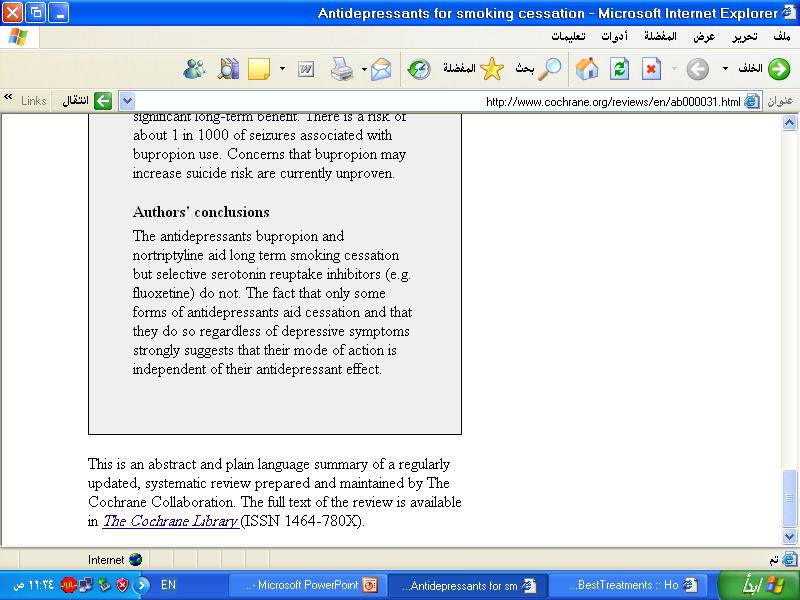 Exercise
Scenario: Professor X is teaching the Global Health course and asks that you write a descriptive five-page paper describing a program that has made a positive impact on one of the eight 2015 Millennium Development Goals or on one of the many Healthy People 2020 objectives.


How would you go about it?
Critical Appraisal Table – Key Elements
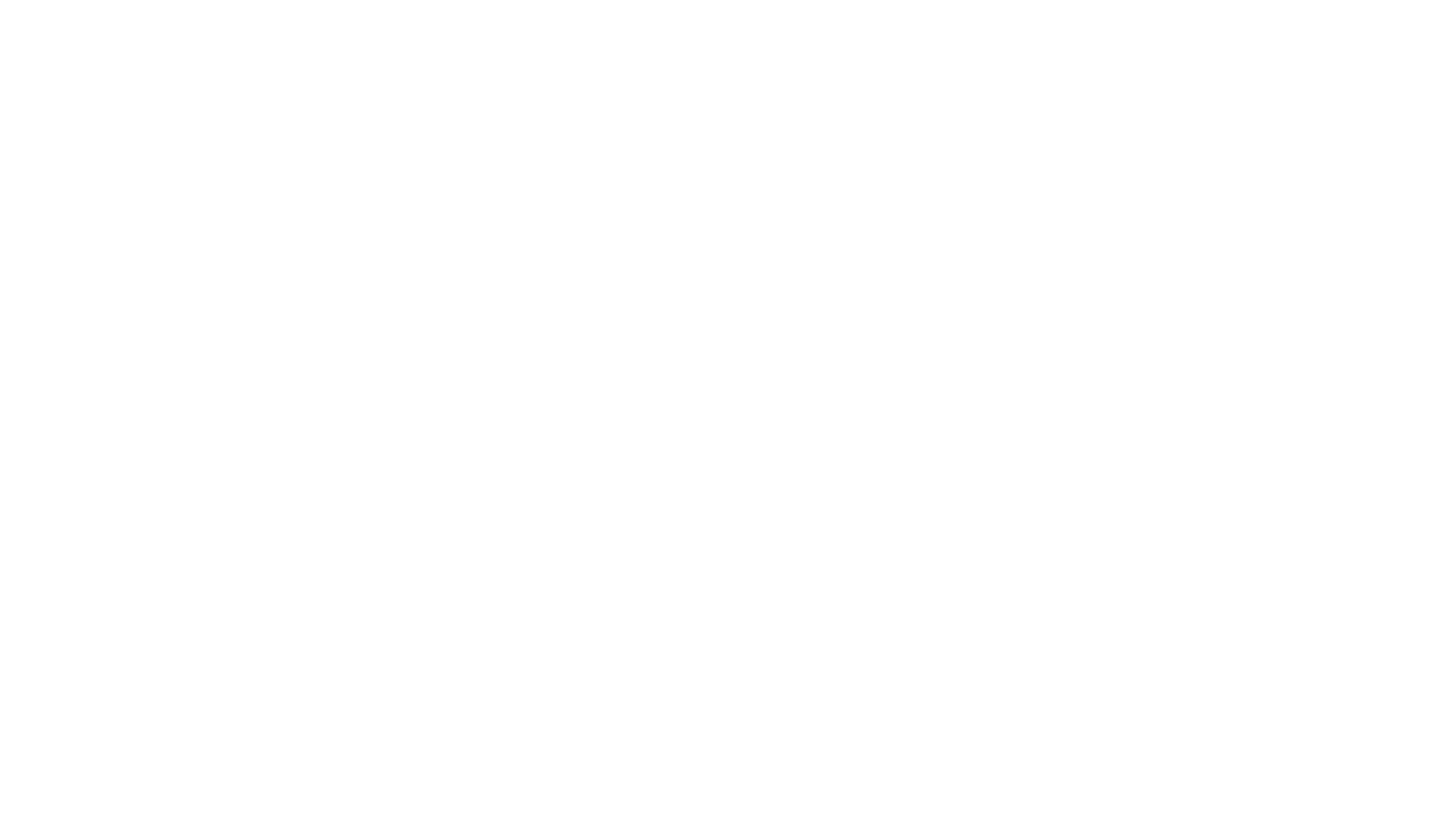 Peer Reviewed Journal: This is a process where experts in a scholarly discipline review the research of an author or authors to ensure that the article meets standards for publication. The criteria includes: quality, significance, methodology, and importance.
Currency: Locating the most current five or ten years of information is not a gold standard. There are several factors that determine how far back in time your search should run. 
Clearly recognized research question or problem: The introduction or background should include what is known, what is unknown and what is the author’s aim or hypothesis.
Study design: Revisit the PUBLIC HEALTH EVIDENCE-BASED PYRAMID to review different types of study designs.
Times Cited: This is an indication that something important is going on with the article, but one should not assume that the article is necessarily good.
Key Elements of High Quality Articles
Summarizing  the Literature Review
For more info:
https://writingcenter.unc.edu/tips-and-tools/literature-reviews/
Objectives
To explain the role of searching the literature in conducting a research
To recognize the levels of evidence
To differentiate the EBM resources
To identify where to search for evidence
To prepare proper search terms
To perform Boolean operators and MeSH indexing
To conduct literature search for evidence using Pubmed and Cochrane
To summarize the literature review for the IRB
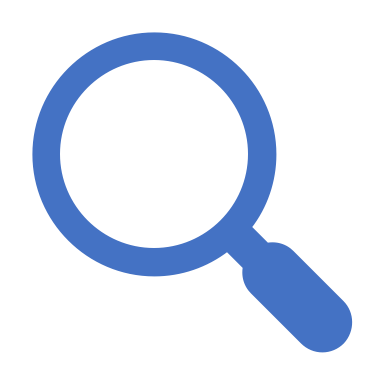 Qs?
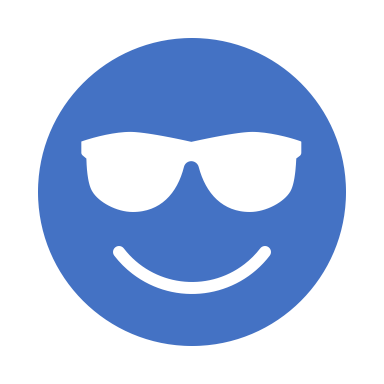 Thank You!
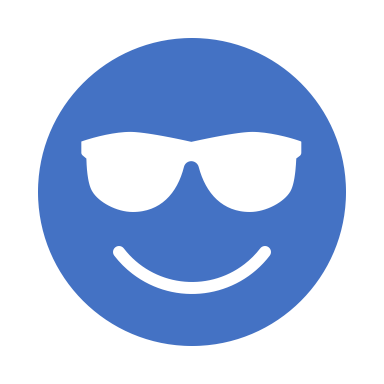